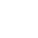 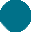 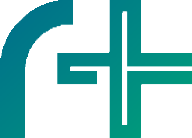 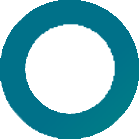 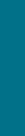 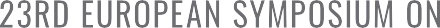 VISIT	WWW. IOR 202 5 . ORG